Business Associations 1. Starting a business
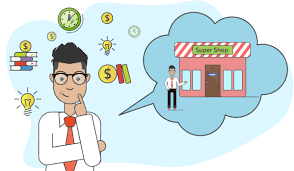 1. GOOD TO KNOW –your rights and responsiblities
2. WHAT TO DO? – „know how” in business
IDEA >>PERSONS>>MONEY>>LEGAL PERSONALITY
appropriate legal framework to facilitate the consolidation and further growth of the market economy in Hungary;
AIM: to enhance the productivity of the national economy and the proficiency of enterprises
3rd BOOK of 2013. V. Act Civil Code
To promote fair competition among business associations without creating any dominant position and to operate in harmony with the equitable interests of creditors and with public interests
AIMS, OBJECTIVES
SUBJECT
Foundation, organisation and operation of business associations with a registered office in Hungary, the rights, obligations and responsibility of the founders and members (shareholders) of business associations, as well as the transformation, merger and division of business associations and the winding up of such associations without legal succession.
Business associations may only be founded in the forms regulated in Civil Code. (V. Act 2013.) 2013. évi V. törvény a Polgári Törvénykönyvről. 3. Könyv Jogi személyek
REGULATED FORMS (compulsion of forms)
Associations lacking the legal status of a legal person are general partnerships (Kkt.) and limited partnerships (Bt.). Business associations with legal personality are private limited liability companies (Kft.) and public and private limited companies (Rt.)
ASSOCIATIONS:
Each business association shall have a corporate name. Business associations have the legal status of a legal person: have legal capacity under their corporate names, they may obtain rights and undertake commitments, such as acquire property, conclude contracts, and may sue and be sued.
LEGAL CAPACITY, LEGAL PERSONALITY
Business associations may be founded by non-resident and resident natural persons, legal persons.
FOUNDATION
With the exception of private limited-liability companies and public limited companies, at least two members are required for the foundation of a business association.
Business associations may also be created by way of transformation (converting from one company form to another, merger and division)
REQUIREMENTS
Business associations may be established to engage in joint business operations for objectives other than for making profit /non-profit business association.
FOR PROFIT/NON PROFIT
Non-profit business associations may be established and operated in any corporate form. The corporate name of such business association shall contain the designation “non-profit” with the corporate form.
NON-PROFIT
Non-profit business associations may engage in business operations only in the form of ancillary activities; the profit from these operations may not be distributed among the members (shareholders) since it shall be retained by the company.
NON-PROFIT
A natural person may be a member with unlimited liability in only one business association at any given point in time.
A minor may not be a member with unlimited liability in a business association.
UNLIMITED LIABILITY 1.
A general partnership or limited partnership may not be a member with unlimited liability in a business association.
Unless otherwise provided by law, a single-member business association may establish another single-member company, and may be the sole member (shareholder) of a business association.
UNLIMITED LIABILITY 2.
Legal declarations and resolutions prescribed by this Act shall be communicated to the persons to whom it may be of concern in writing – including electronic documents executed by means of at least an advanced electronic signature – or in some other verifiable manner. If this Act does not establish a time limit for a declaration or the performance of an act, such declaration or act shall be performed without delay, or shall be communicated to the recipient without delay.
Communication in Business LAW
Communication – writtenPresumption of recived document by post
Where a document has been sent by way of postal service, it shall be considered received – if sent to a resident recipient – at the point in time indicated on the notice of receipt, and for registered mail on the fifth working day following dispatch, unless there is evidence to the contrary.
The members (shareholders) may install provisions in the memorandum of association (articles of association, charter document) concerning the manner and conditions for exercising membership rights by way of electronic means of communication. These means, however, may not be used in a manner where it would make it more difficult or impossible for some members (shareholders) to exercise their rights.
Electronic means of communication
The provisions of the Labour Code shall be applied in respect of the rights and obligations of employees employed at a business association, as well as to labour relations.
The employees of a business association in management positions shall give priority to the interests of the business association in carrying out their duties.
Effect of Labour Code
Within the framework of this Act and other legal regulations, members (shareholders) may freely establish the contents of the memorandum of association (articles of association, charter document); however, they may derogate from the provisions of this Act only if so provided for by law.
Memorandum of association
The fixing of any additional provisions into the memorandum of association (articles of association, charter document) shall not be treated as deviation from the provisions of this Act, if it is not regulated in this Act, and if it is not in contradiction with the general purpose of company law or with the objective of the regulations pertaining to the company form in question, and if it is in harmony with the principle of good faith. /general principle due to Civil Code of Hungary/
Principle of good faith
How to START a business –everything about the Procedure: Act V. 20on Public Company Information, Company Registration and Windingup Proceedings /2006. évi V. törvény
Link to check: https://quickbooks.intuit.com/r/starting-a-business/how-to-start-a-business/
17 steps to starting a successful small business
End of first lecture.

Thank you for your attention.
QUESTIONS?